Figure 7. CCH perfusion in vitro decreased apical dendritic EPSPs more than basal dendritic EPSPs of CA1 pyramidal ...
Cereb Cortex, Volume 20, Issue 8, August 2010, Pages 1865–1877, https://doi.org/10.1093/cercor/bhp251
The content of this slide may be subject to copyright: please see the slide notes for details.
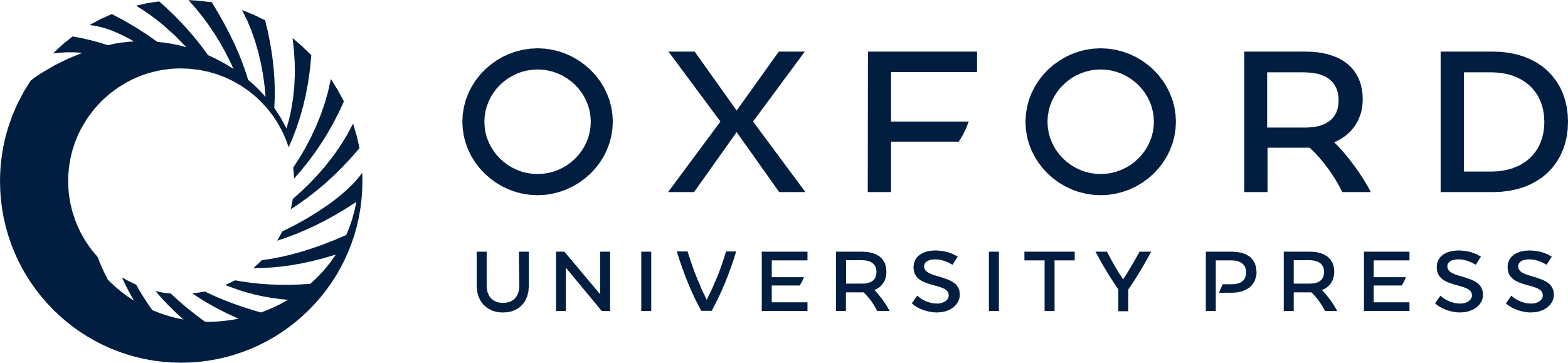 [Speaker Notes: Figure 7. CCH perfusion in vitro decreased apical dendritic EPSPs more than basal dendritic EPSPs of CA1 pyramidal cells. (A) Intracellular recording in the soma of a CA1 pyramidal cell (column 1; threshold intensity: 20 μA) and extracellular field recording at the CA1 stratum (str.) RAD (column 2; slice threshold intensity: 15 μA) following apical dendritic (str. RAD) stimulation in a hippocampal slice in vitro. At 10–12 min after CCH perfusion, a large decrease in the rising slope (arrow) of the iEPSPs (column 1) and population EPSPs (column 2) was observed. CCH suppressed single-spike firing at 30-μA stimulation and reduced spike doublet evoked by 80-μA stimulation to a single spike (abolished the second slow spike). (B) Intracellular and field recordings following basal dendritic (str. OR) stimulation before (baseline) and after CCH. CCH slightly reduced the rise of the iEPSP (B1) after 30-μA stimulation but did not decrease the rise of the average EPSP (N = 4 sweeps) after 40-μA stimulation (inset shows vertically expanded trace). (B2) Field EPSP evoked by str. OR stimulation recorded at str. RAD shows a positive phase that changed little with CCH and the emergence of a PS (*) after CCH, same slice as A2. CCH concentration used was 100 μM for column 1 and 10 μM for column 2. Arrow indicates the rising phase of the intracellular or field EPSP. All traces were average of 4 sweeps except n = 1 indicated single-sweep data. (C) Summary of dose–response (percent baseline) of the intracellular (“cell”) and extracellular (field) EPSP to various doses of CCH perfused for 10–12 min. Mean and standard error of the mean are shown with number of cells/slices.


Unless provided in the caption above, the following copyright applies to the content of this slide: © The Author 2009. Published by Oxford University Press. All rights reserved. For permissions, please e-mail: journals.permissions@oxfordjournals.org]